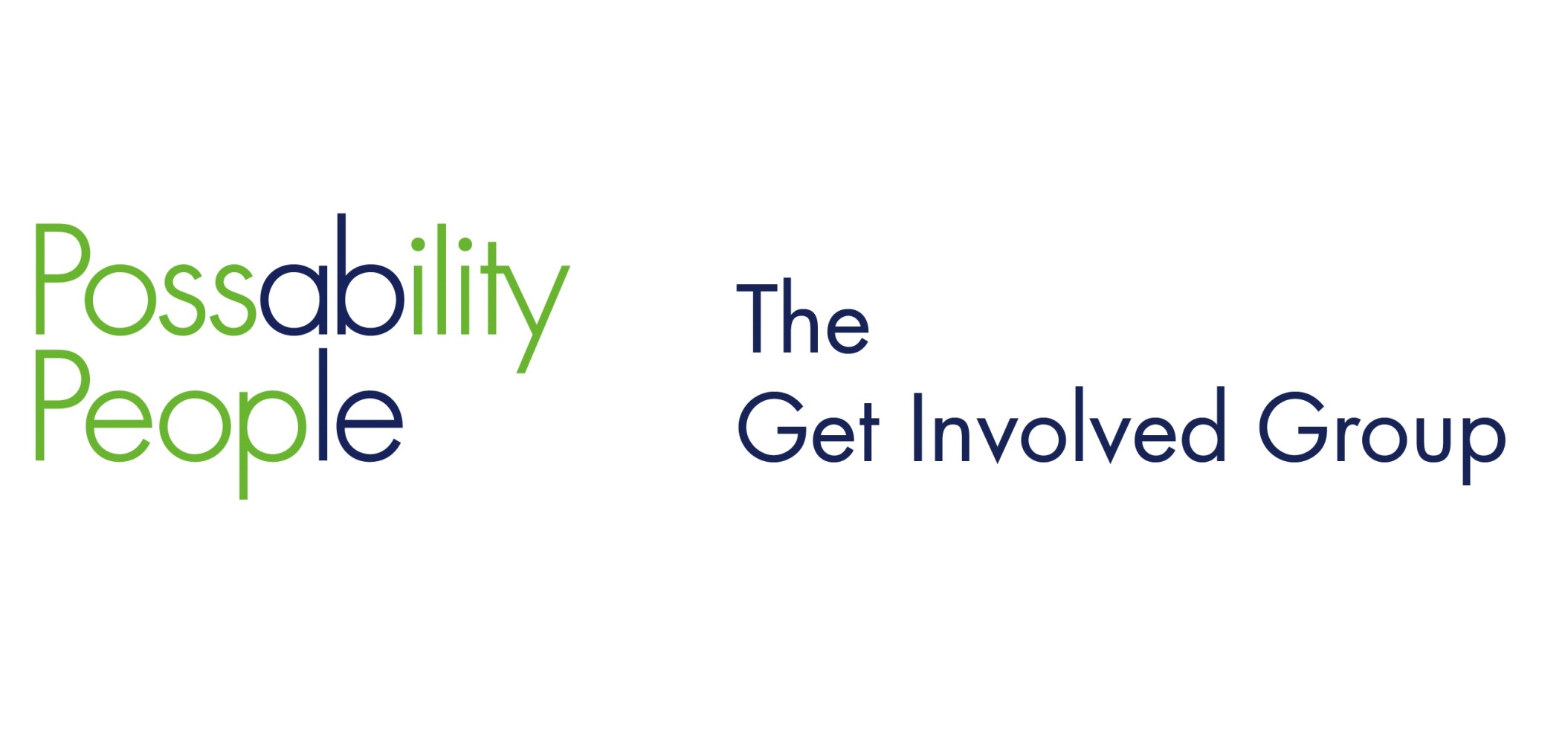 Citywide Connect: Programme Update

Presentation to the Partnership Board
 
6 June 2018
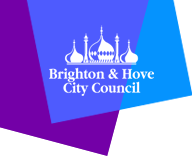 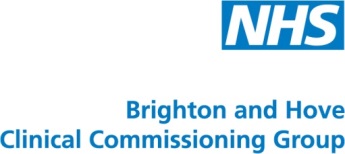 Preventing loneliness and ill health in later life
Citywide Connect has developed a prevention based delivery model: 
Developing a local approach to prevention with partners across all sectors
Overcoming barriers to cross sector/silo working
Maximising existing assets, resources, reach and expertise
Preventing duplication of effort - saving time and money
Finding solutions and building capacity

It is helping to:
Future proof loneliness and ill health in later life
Identify those who may benefit from preventative support 
Provide timely access to preventative support

It uses a “No wrong door approach”
Preventing loneliness: 
- the case for a cross sector approach
“A strategic approach to preventing and reducing social isolation is required, which includes all local public services (social services, police, fire, health, education, welfare, transport and housing sectors) and local society (individuals, community and voluntary organisations, local businesses and enterprises).
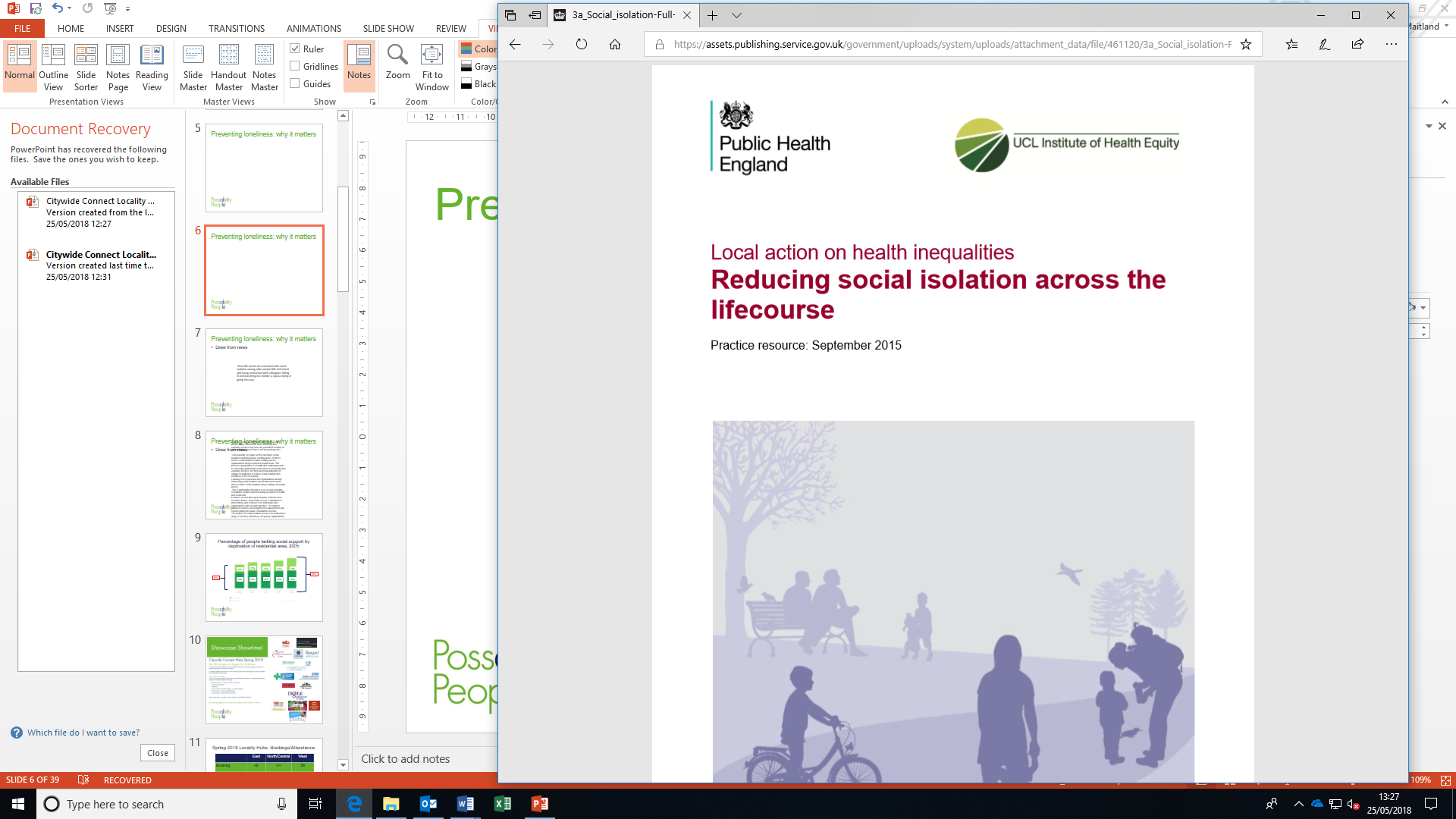 “A range of services provided by the public sector, private sector, third sector and community and voluntary services may have the potential to impact on social isolation, even if this is not their primary aim”
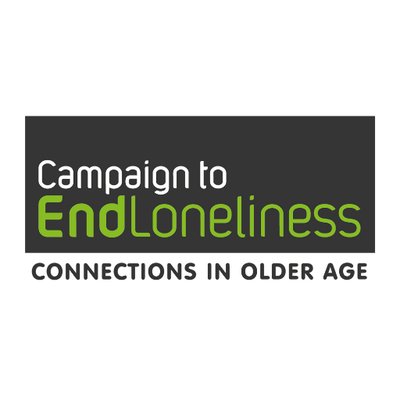 “A good strategy will consider local assets as well as needs. These can include the practical skills of local residents, community networks and connections, and the resources of public, private and voluntary organisations.”
What our partners value from cross sector working
“Citywide Connect is of value to our service as it provides us with contacts and information across a number of relevant organisations that we might otherwise not connect with”  (CVS)
“The private sector is in reality a major provider of support for older people in the city and it feels like it would be really short sighted not to keep the cross sector capacity building momentum as we move forward in a climate where statutory services can only part of the solution for isolated older people” (Private Homecare)
“I have made and developed some valuable relationships with representatives from the Fire Service, pharmacies, home care organisations and many others” (Libraries)
“I am able to inform my colleagues of all the great projects and charities that  provide services that they can refer our client base too. This improves the care we provide and helps the lives of the patients in our care. If this is to stop I feel that it will impact on patient care and would decrease collaborative working. A lot of our patients have no internet or find it difficult to find the right services…we can give them the information they need to get the right help to improve their quality of life.” (Health)
“The network meetings are very informative but more crucially one of the few frameworks whereby practitioners from a range of services meet and pledge action around working together to tackle social isolation and other wellbeing issues. My feeling is that without Citywide Connect the work around supporting older people in the city will take a backwards step at a time when the need is greater than ever. (Active for Life)
“It is rare for there to be an opportunity for private businesses, local authority and third sector organisations to come together, talk about the issues our clients and service users are faced with and start a conversation about how our industries can work together to help make an impact in our city.”
(Later life advisors)
The Citywide Connect Marketplace
4%
2%
Faith groups/
churches
Emergency
services
5%
Not for profit
11%
CCG/NHS
32%
Community & Voluntary Sector
Private
18%
Local authority
28%
477 people across 215 organisations/services/businesses
Locality hub framework - springboard for building relationships & collective action
Engagement and development
Sharing expertise, reach and resources
Coordinated and collaborative approach
The role of digital skills and maintaining an active and healthy lifestyle
Extending reach, support and collaboration
Reframing bereavement
Support
Drawing on wider assets, resources
Falls prevention
Help to stay independent at home for longer
Opportunity
Carers Hub
Employers for carers
Moving on support
Pharmacies role in self care
Disabled Facilities Grant
First contacts ie
Cruse
Funeral directors
Piloted package available
Assets
Becoming a carer/moving on from a caring role
Onset of long-term health conditions/
mobility difficulties
Bereaved
Retired
At risk
New market opportunities and approaches
Preventing loneliness and ill health in later life – the evidence base
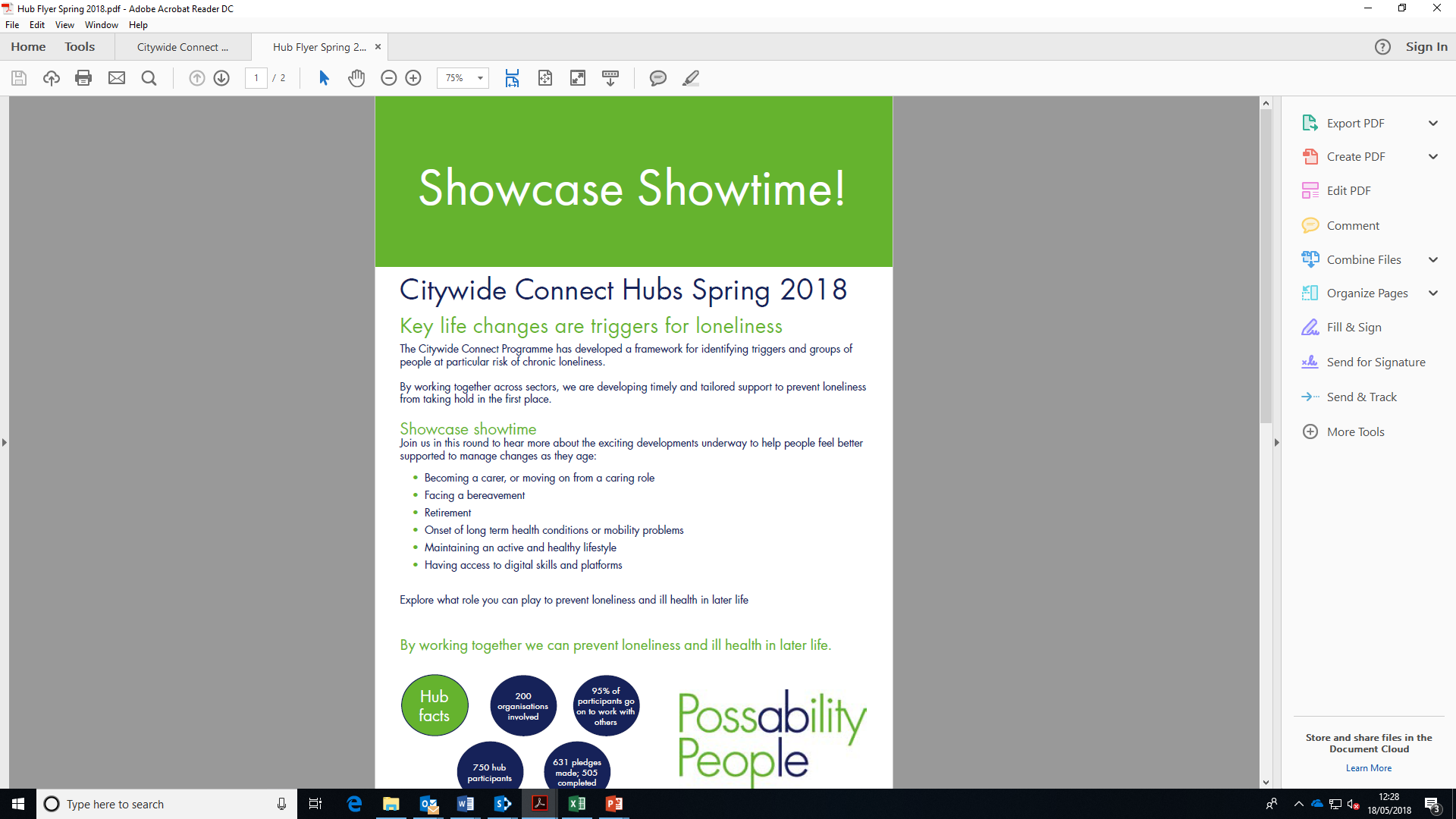 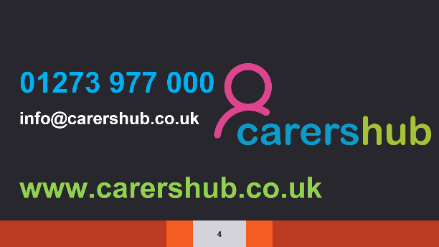 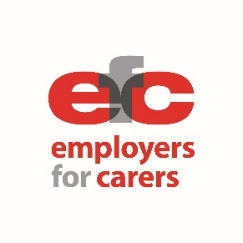 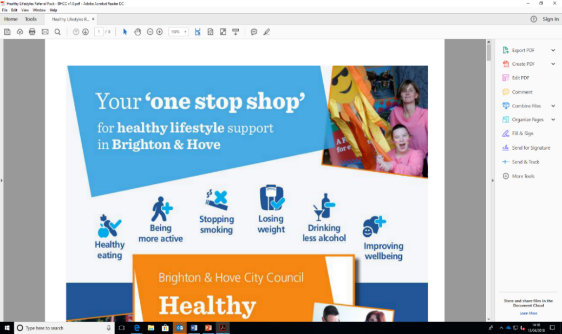 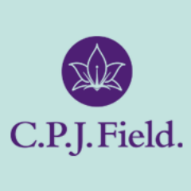 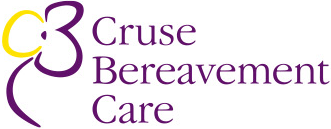 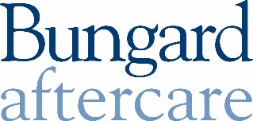 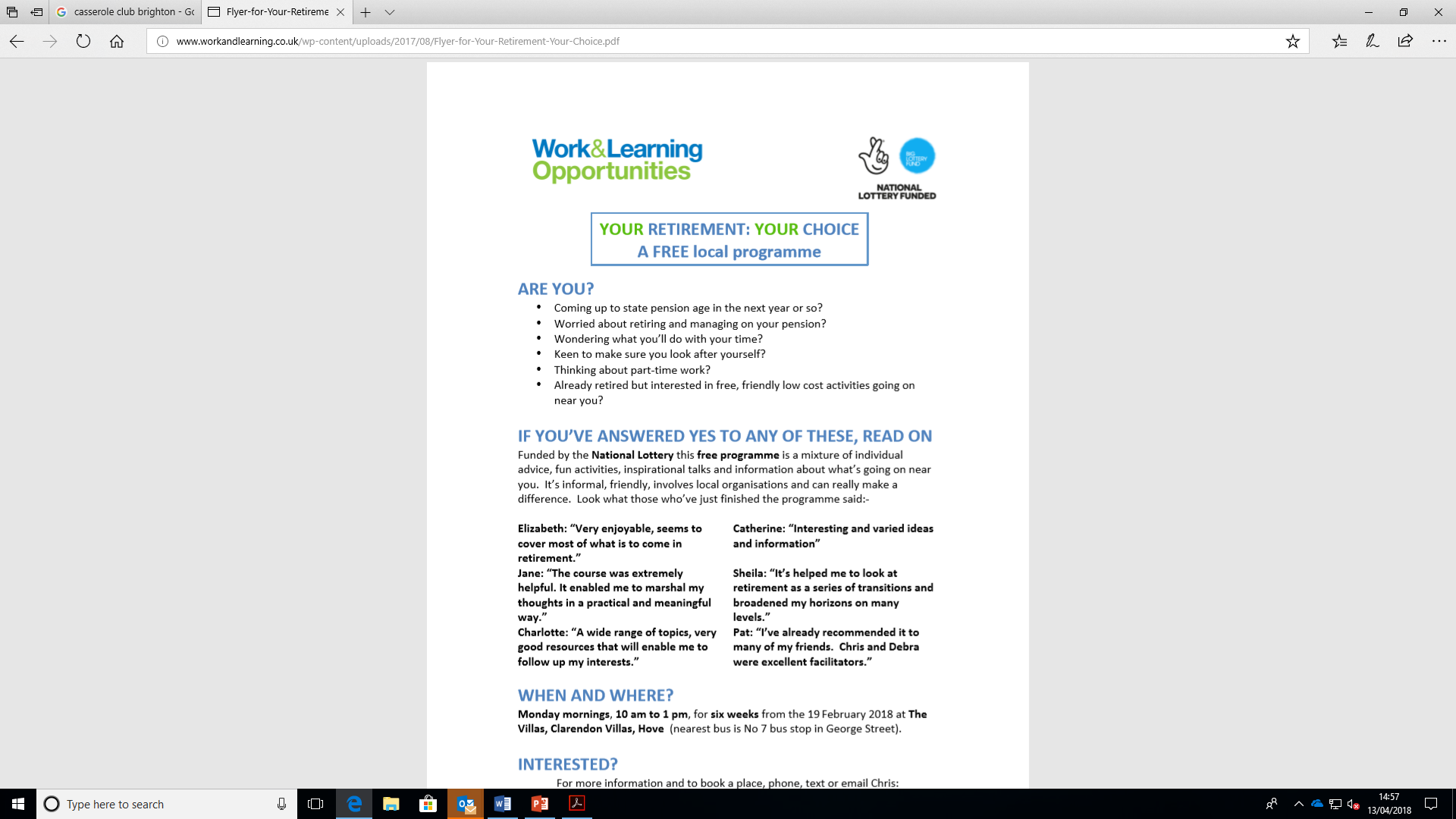 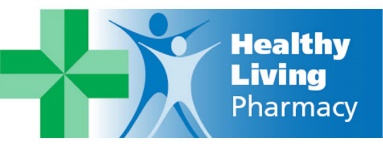 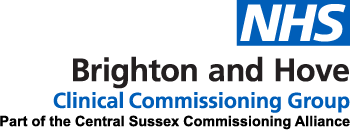 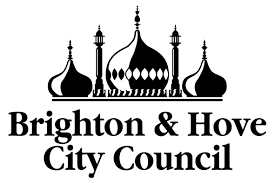 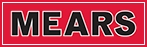 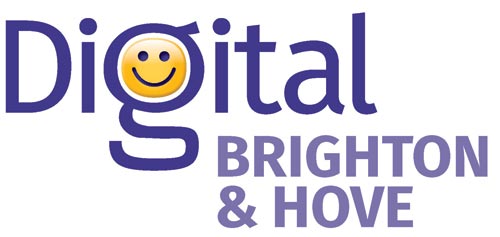 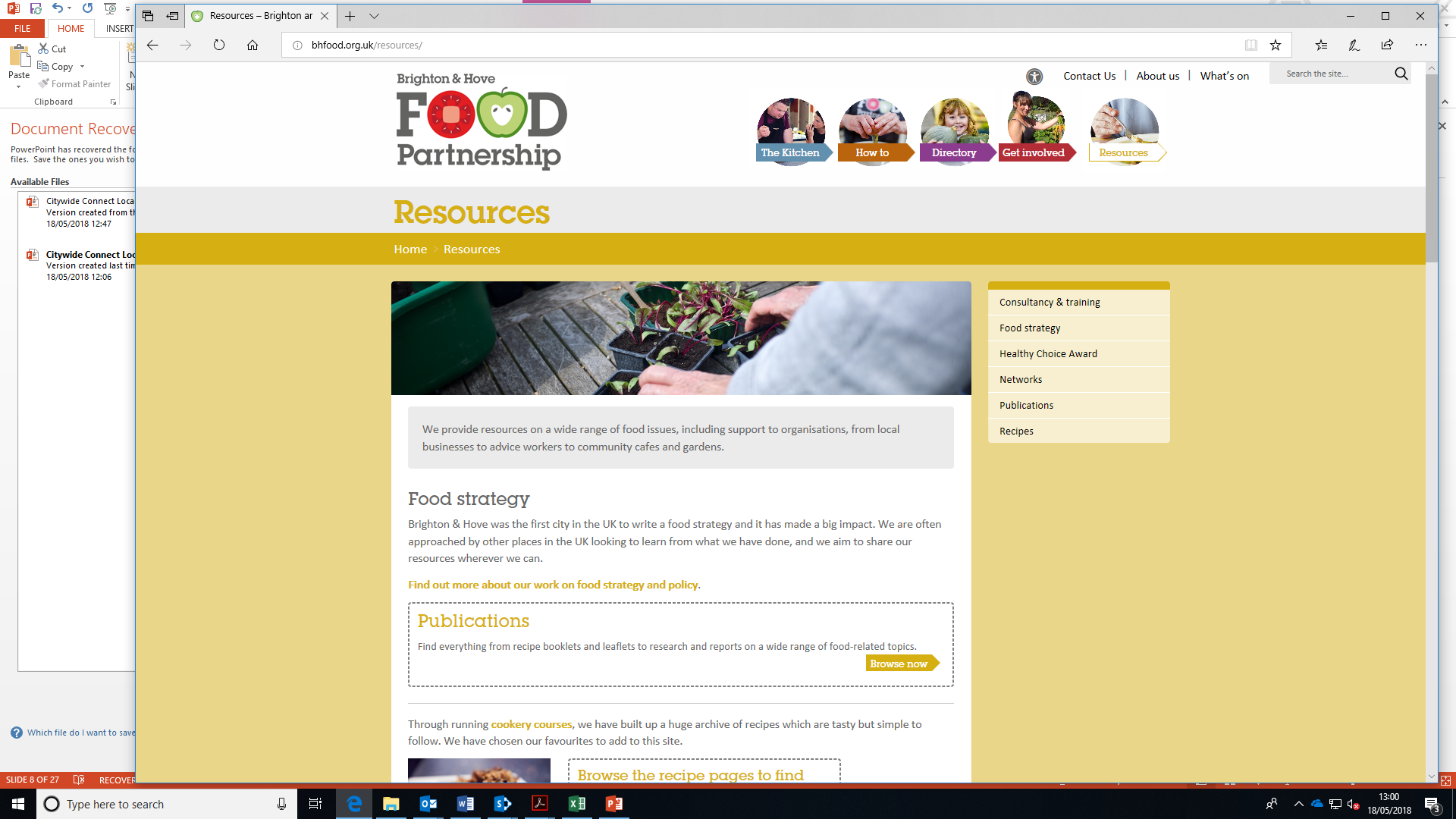 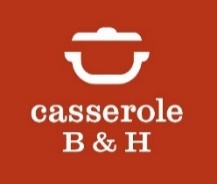 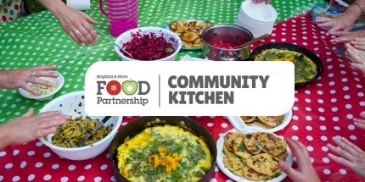 Spring 2018 Locality Hubs: Bookings/Attendance
Attendance
By sector:
CCG/NHS
Community & Voluntary Sector
By sector and locality:
Private
Local authority
Event evaluation
Operational effectiveness
Aims
“Really useful networking opportunity – I’ve made at least 
4 new links today and will be providing support for their service users and training for 
their staff”
“Really great session – 
lots of useful information and connections made already with others”
“Thank you for the invitation to 
attend yesterday’s event and the opportunity to showcase our service. It was an excellent opportunity to hear about the services available and I will be sharing the information provided with the rest of my team”
“Many shouts, well organised        and so important to have a chance to talk face-to-face with other providers/organisations and to see what’s new and learn more about what’s going on in the city for 
older people”
“Excellent event – great  resource to learn all about the fantastic things happening in the city to support vulnerable citizens”
Prevention in practice
Taking action to prevent loneliness and ill health
86
71
63
47
47
400 routes identified by people working across sectors
Pledge examples and intended outcomes: Connecting Carers
“Ask firm/HR department to become an Employer for Carers and then promote to other businesses/contacts. To encourage more employers to become employers for carers ”
(Private)
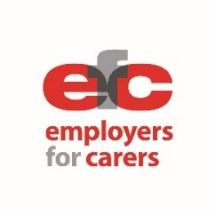 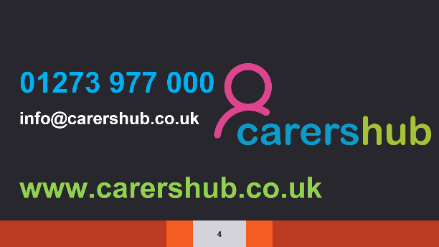 “Explore the possibility of carers awareness training with 50+ group/HKP community team for local residents/volunteers” 
(CVS)
“To identify and support employees who may be informal carers alongside their formal caring role” 
(Private)
“We pledge to follow up contact and explore training and referrals pathways with the carers hub supporting local carers with fire safety and wellbeing advice opportunities”
(ESFRS)
“Promote carers awareness training with staff” 
(BHCC)
“Link Carers Centre re opportunities for work in community kitchen. A new way of offering support to this group”  
(CVS)
“To connect with The Carers Centre and run a wellbeing session 
in one of their groups to open the discussion about difficulties they 
may be facing in regards to their wellbeing, to provide ideas and tools 
of self-care and to sign post to other services and local organisations”
(CVS)
Pledge examples and intended outcomes: 
Long-term health conditions/mobility difficulties
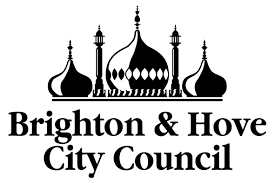 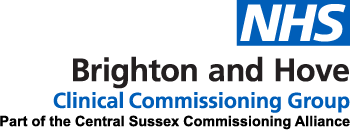 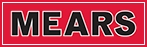 Follow up Better Care Pharmacies to see if we can make better links re malnutrition resources”
(CVS)
Discuss with BHCC (DFG) MEARS & Link Back the possibility of accessing funding for food grant on hospital discharge - better outcomes for people being discharged from hospital so they are in a better position to reconnect with their communities and prevent readmission”
(CVS)
Work with Better Care Pharmacists to help them provide support for people who's health is made worse/at risk from living in a cold, damp home. So people can remain healthy and able to live in their own home longer. 
(CVS)
“Signpost our clients to services. We can help with conveyancing for relocation and help promote to our network of estate agents”
(Private)
“Invite rep to our team meeting to talk about the service from Bettercare. Well informed staff group = better signposting/ referral when needed 
(BHCC)
“Get Sarah Potter to come in and talk to the team about the grants available, improving access for patients” (Health)
“Link with HLPs to help clients manage their long term health conditions and improve their holistic health & wellbeing. Feedback information to the rest of the Tenancy Sustainment team and senior housing” (BHCC)
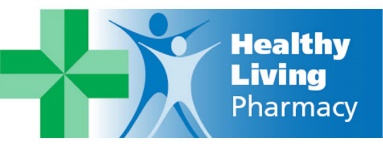 [Speaker Notes: Attending the City Wide Connect events last Autumn and this Spring has really helped this service promote the new DFG Housing policy, making sure it reaches as wide a range of services providers as possible and put us in touch with services and organisations we can refer to so able to provide a more holistic, joined up service to the client group we work with.  

These events are well organised and really well attended with firm commitments to take action and work better together as a result.  Our work is all about promoting independent living, keeping people well at home and preventing higher needs arising,   with all of the cost benefits to Health and social care well documented, the work in partnership with Possability People has been invaluable in helping to deliver this.]
Pledge examples and intended outcomes: 
Healthy & Active Lifestyles
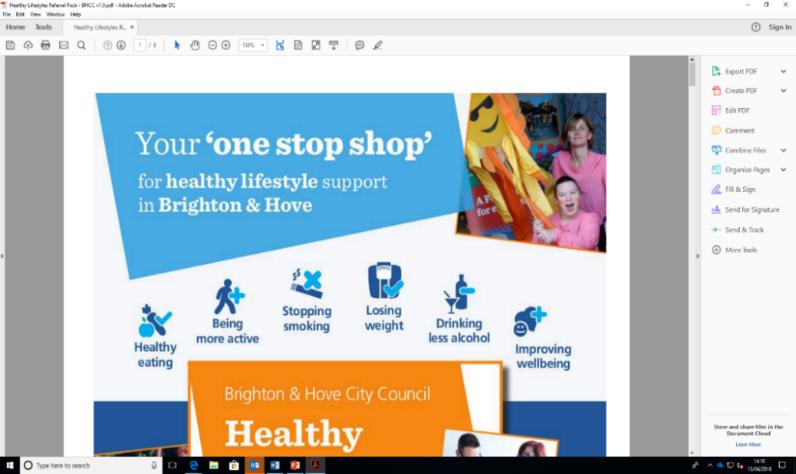 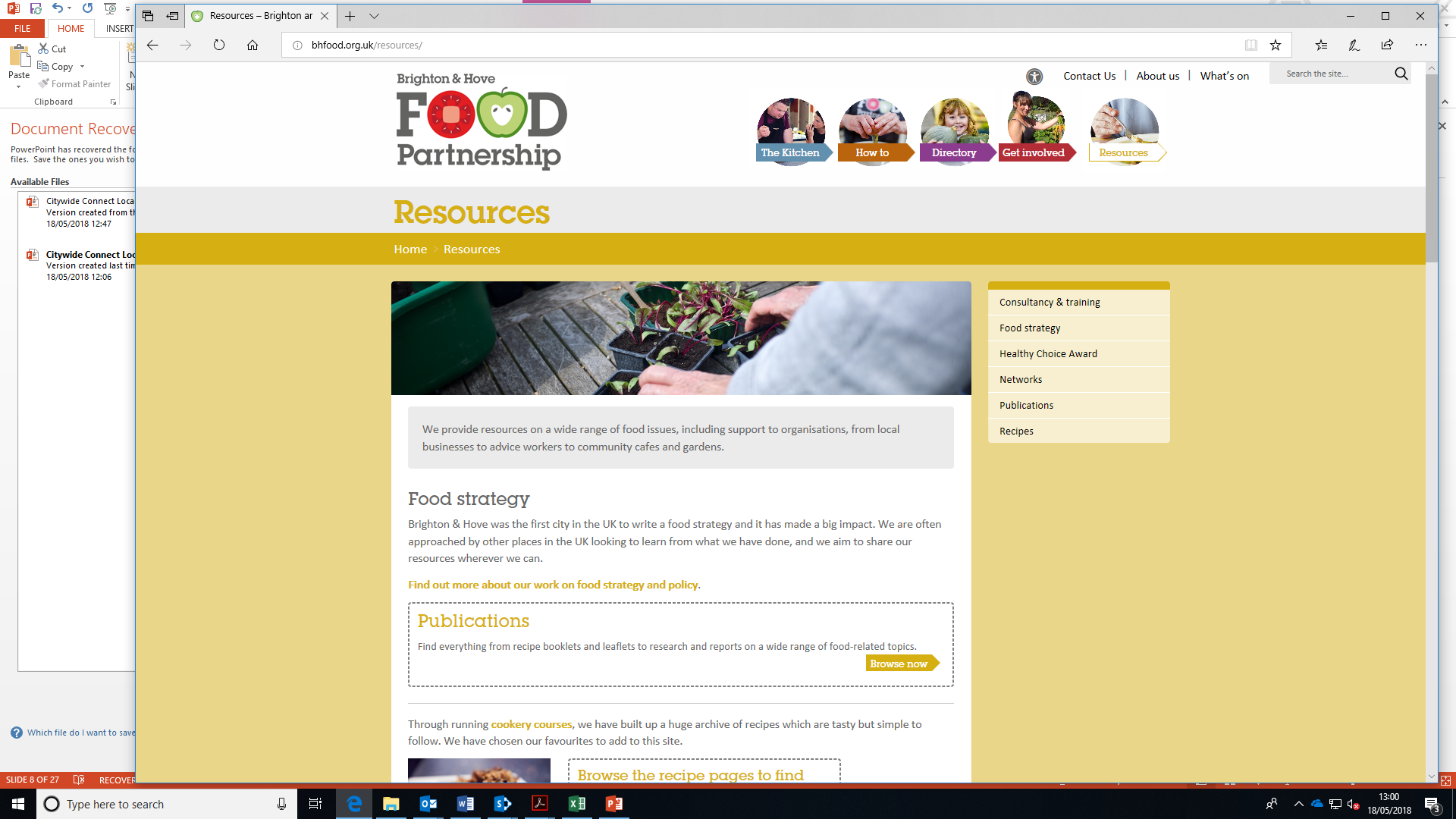 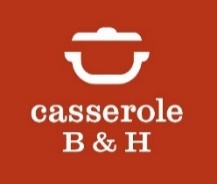 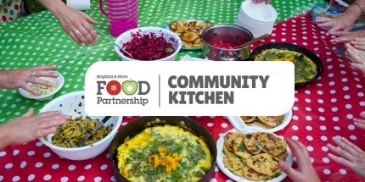 “Work with the Food partnership to increase number of cooks in outer Brighton areas via the Neighbourhood Watch”
(Sussex Police)
“Enable people who are deaf/have hearing loss to access healthy lifestyles and activities”
(CVS)
“Look into possibilities of developing a pilot session for deaf people in the new community kitchen” 
(CVS)
“Link Claire Rowlands to Active For Life Managers for possible provision/training opportunities 
(BHCC)
“Find out which clients might enjoy Dementia Friendly Gardening + Cookery Courses and signpost to them to re-connect dementia clients with skills and social engagement 
(Private)
“Contact Health Walks to develop services for visually impaired people” 
(BHCC)
“Work with casserole club to promote the Active for Life programme” 
(BHCC)
“We pledge to follow up and explore referrals pathways with Healthy Lifestyles Team”
(Fire Service)
Post event intentions
‘Which of the following would be most effective in helping people in later life access digital skills and/or platforms?’
Responses from 65 organisations:
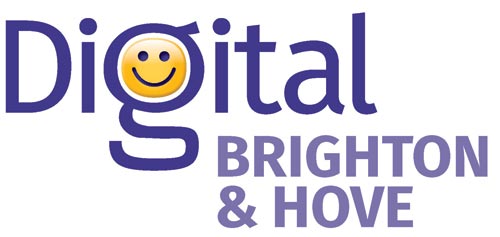 Helping communities get the most out of digital
Starting up a digital gadget drop-in (East)
Become a digital champion (Health)
Explore digital resources to support increased physical activity (in home)
Digital champion training for healthy lifestyles team
Access digital champion resources
(Complete Community Care/Mears)
Starting up an IT/digital drop-in (West)
Continue to work with Digital Brighton & Hove to improve digital access for older patients
Provide digital support for health walkers + digital champion training for walk leaders
Digital champion training for ‘paid’ carers (x2)
Actions in numbers
[Speaker Notes: Sustainable, Acccessible, timely and targeted at distinct stages of need]
Connecting Carers
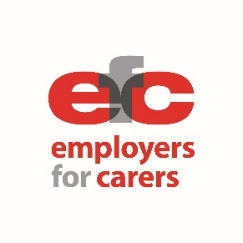 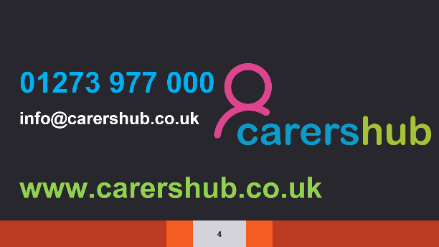 26 pledges; 43 actions
33
15
15
4
3
Bereavement
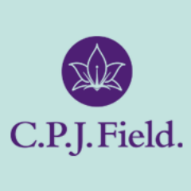 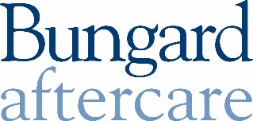 Pledges and actions
Onset of long term health conditions/mobility difficulties
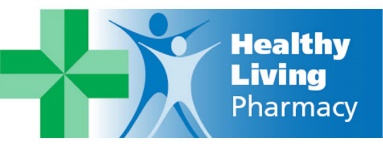 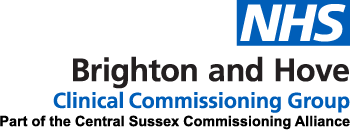 Better Care Pharmacists
Healthy Living Pharmacies
10 pledges; 29 actions
8 pledges; 23 actions
Onset of long term health conditions/mobility difficulties 
– Disabled Facilities Grant
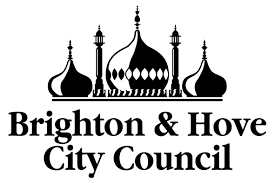 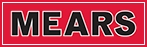 9 pledges; 26 actions
Healthy Lifestyles: 
Brighton & Hove Food Partnership
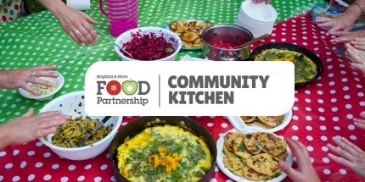 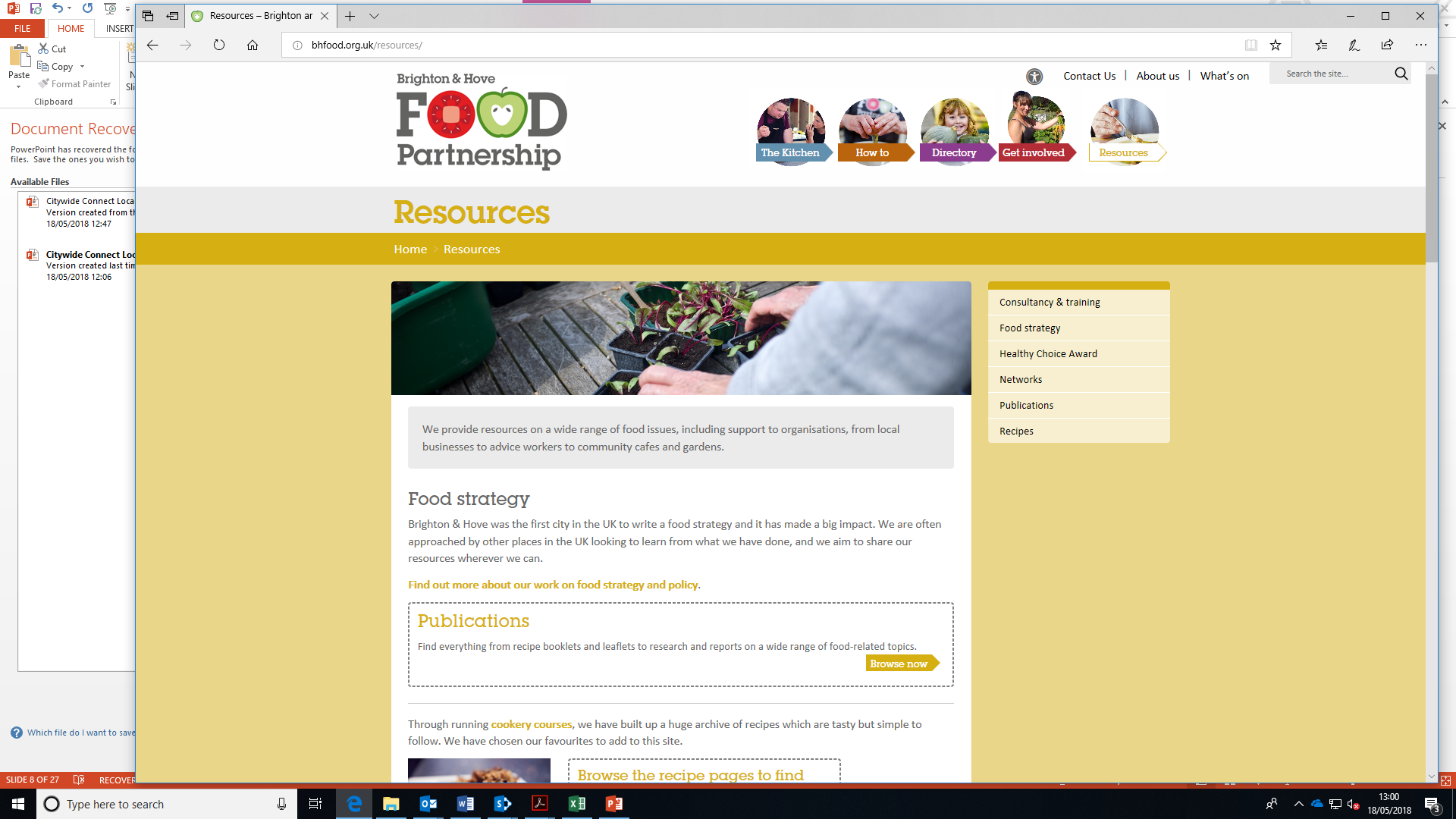 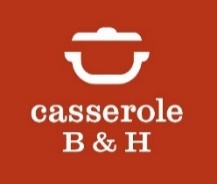 12 pledges; 42 actions
Healthy & Active Lifestyles: 
SPOC/Active for life provision
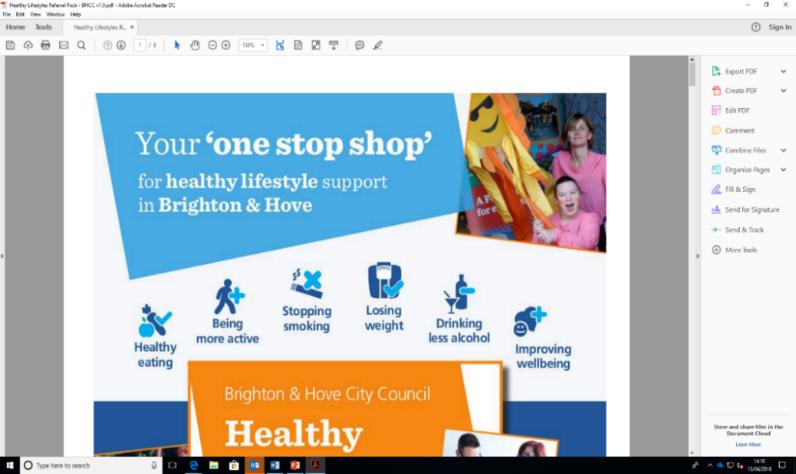 12 pledges; 51 actions
Getting the most out of digital
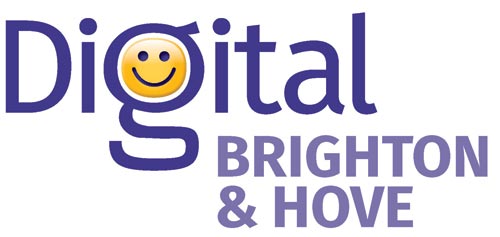 16 pledges; 31 actions
Getting the most out of digital showcase - context
- Autumn 2017 Locality Hub Events
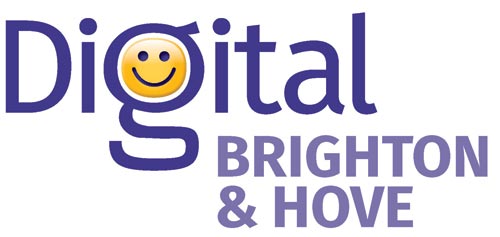 Digital inclusion: next steps
Collaborate with partners across sectors to develop in-home digital support provision

Work towards including online safety as standard in digital champion training

Disseminate scoping work to broaden awareness and access to affordable hardware

Further embed It’s Local Actually in digital skills training

Continue to learn from best practice approaches in supporting people in later life to get the most out of digital

Support Digital Brighton & Hove in mobilising Digital Champions across all sectors and in identifying approaches to prevent ‘access lapses’
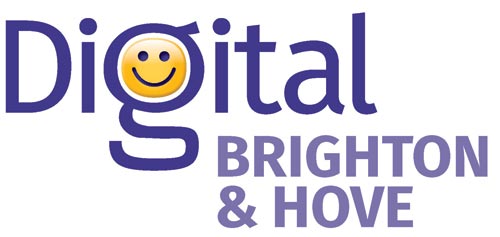 Internet users: closing the gap
120%
54 %
33 %
%
Source: Office For National Statistics
2011 = Quarter 1 (Jan to Mar)
2018 = Quarter 1 (Jan to Mar)
[Speaker Notes: Recent internet use by retired adults has increased by almost 25 percentage points since 2011, to 64% in 2018. Recent internet use by adults who were economically inactive, increased by 18 percentage points over this period to 88%.

While there has been an increase in recent internet use in adults aged 75 years and over, they remain the age group with the highest proportion of lapsed internet users.]
Transitioning from work to retirement 

Vision: That people approaching retirement have opportunities to plan for this transition and can make the most of their time during this stage in their lives 

Only half of UK workers retiring in the next five years are looking forward to it.
Many receive no guidance or support

Key concerns:
managing money
feeling bored
missing their social connections from work
losing their sense of purpose
being lonely
maintaining or improving health
Your Retirement: Your Choice
Shaping the package for future delivery
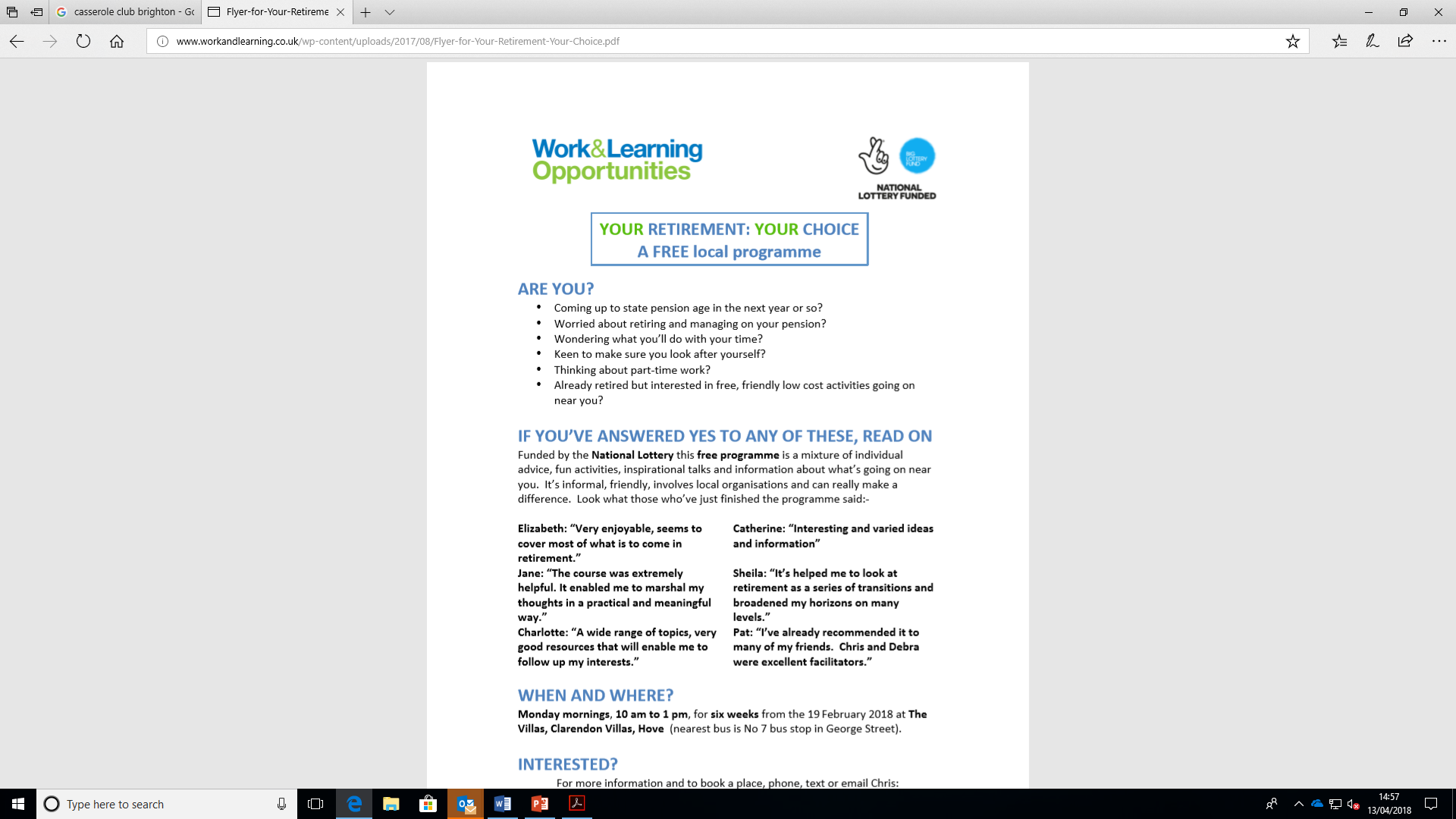 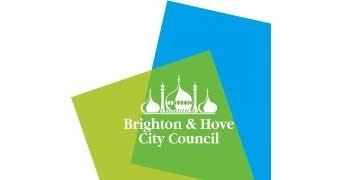 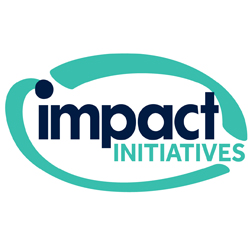 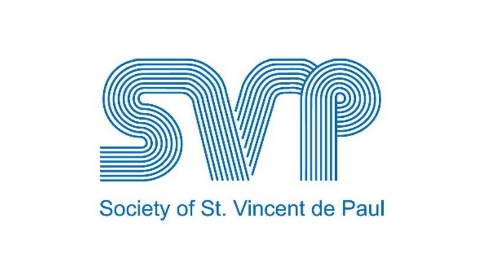 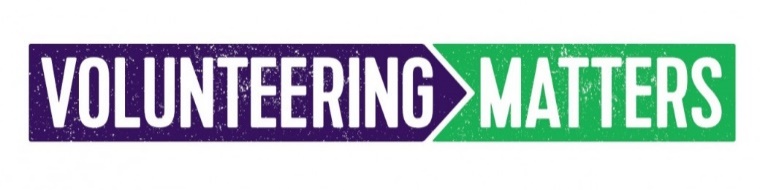 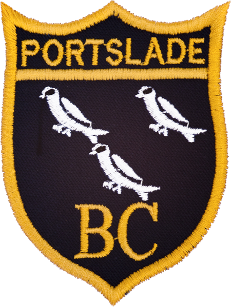 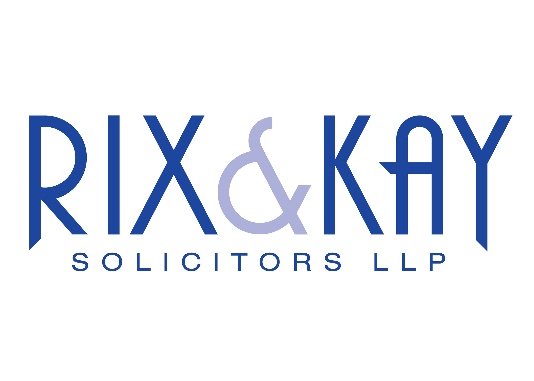 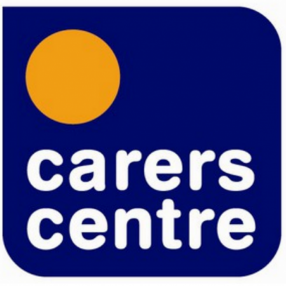 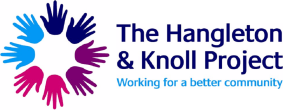 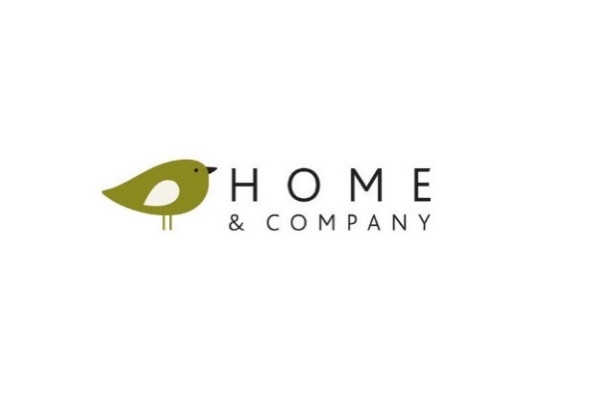 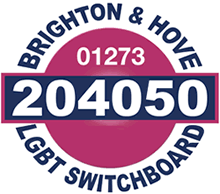 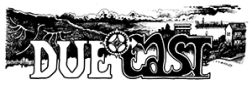 Scam fraud: impact and risk
£5-10 billion lost annually 
Average age of a victim is 75 
A public health issue - consequences of being a victim are far more costly in terms of deteriorating health than with pure financial loss
Vulnerable adults defrauded in their own home: 
become more susceptible to repeat crime
are 2½ times more likely to either die or to go into residential care
experience deteriorating health, independence and loss of self-confidence

36% of chronically lonely people have fallen victim to scam fraud:
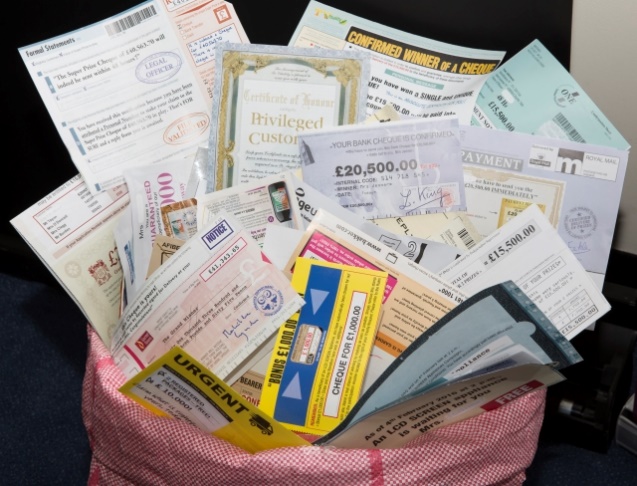 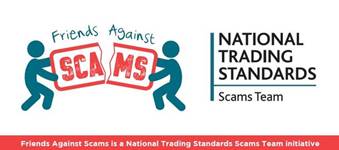 "If we haven't addressed that person's loneliness then they are just as likely to open the door to another doorstep crime offender or answer the phone to an investment fraudster or reply to scam mail.“

North Yorkshire Trading Standards
[Speaker Notes: A National Trading Standards Doorstep Crime Project was completed in 2014/15 and its report included a
victim impact survey which highlighted four significant facts in relation to health harms:

23% said it had affected their health.
38% said it had resulted in them having reduced confidence generally.
26% said it had left them feeling down or depressed.

**vs 9% who do not consider themselves lonely]
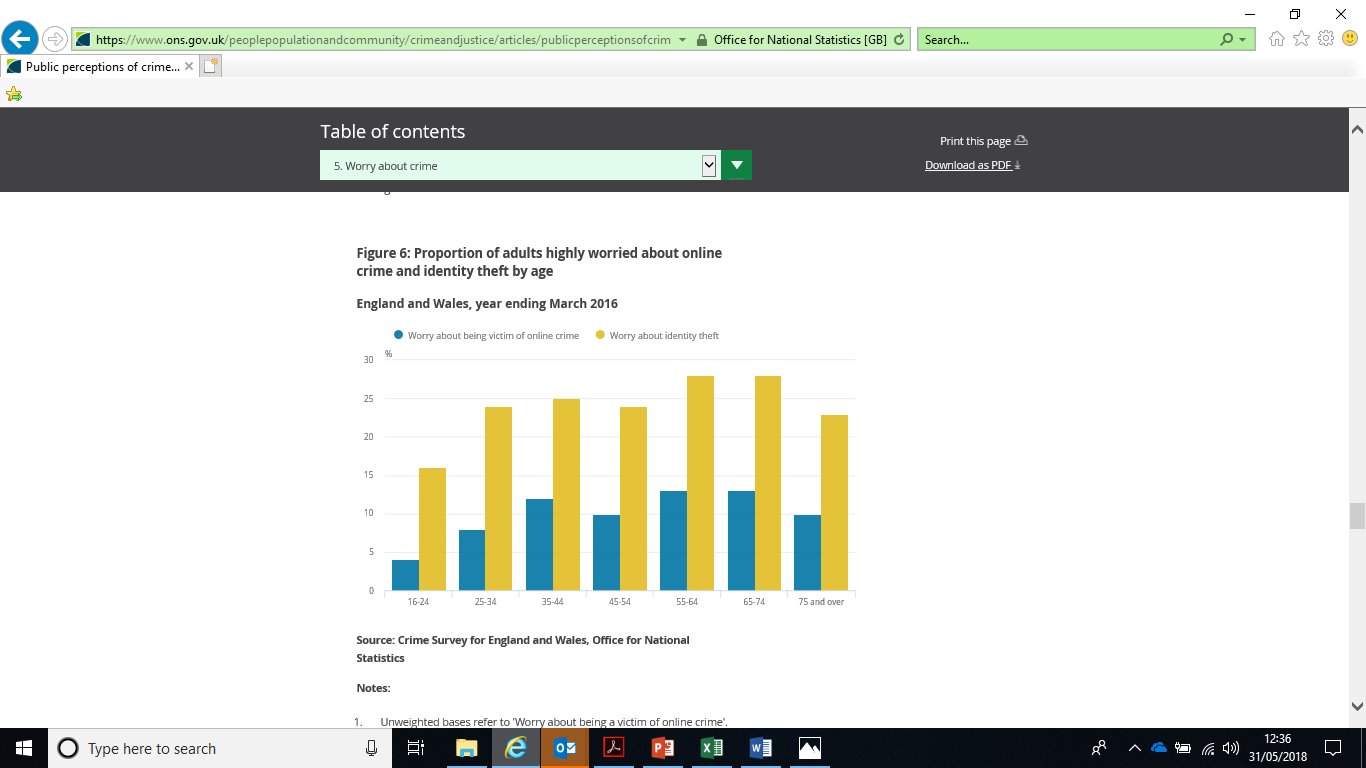 Source: Office For National Statistics
2011 = Quarter 1 (Jan to Mar)
2018 = Quarter 1 (Jan to Mar)
Preventing scams: 
turning knowledge into action
Opportunity for Citywide Connect to extend the East Sussex Against Scams Partnership project to reach locally based organisations
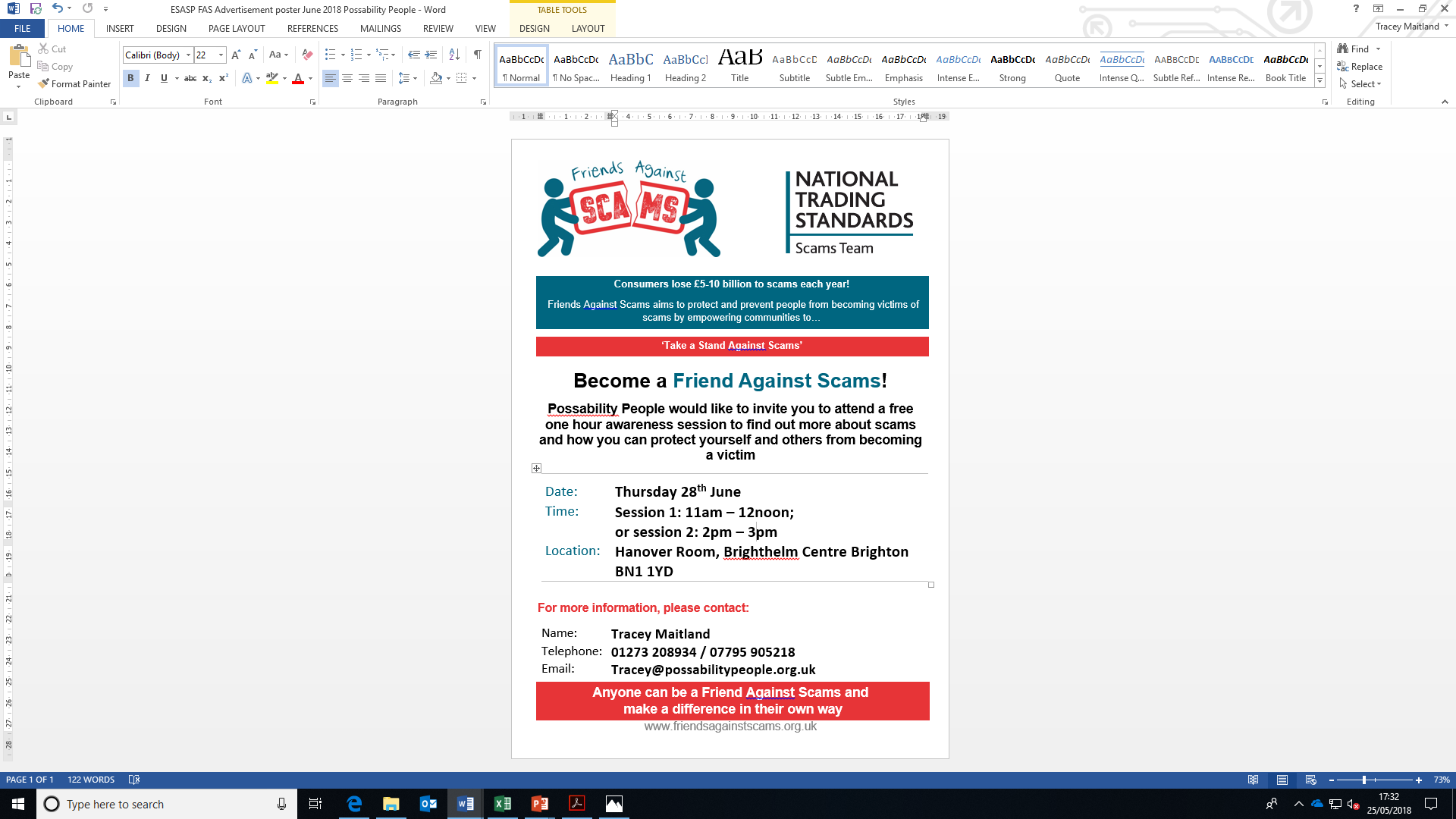 Outcome:
To enable communities and organisations to understand and talk about scams and cascade messages about scams prevention and protection

Mechanisms:
Becoming an FAS organisation - pledging to actively promote the Friends Against Scams initiative
Recruiting SCAMchampions to run awareness raising sessions
Bereavement Support

Vision: that all people have awareness of and access to support and services throughout their bereavement experience 

Bereavement increases use of acute health and social care services and number of days lost to the economy
annual cost of hospital stays following the death of a spouse estimated to be between £150 - £190 million.
Feeling lonely and isolated one of the most common difficulties for people after the death of someone close. 
75% didn’t get the support they needed.
[Speaker Notes: This can be especially hard for those with no family or friendship networks.]
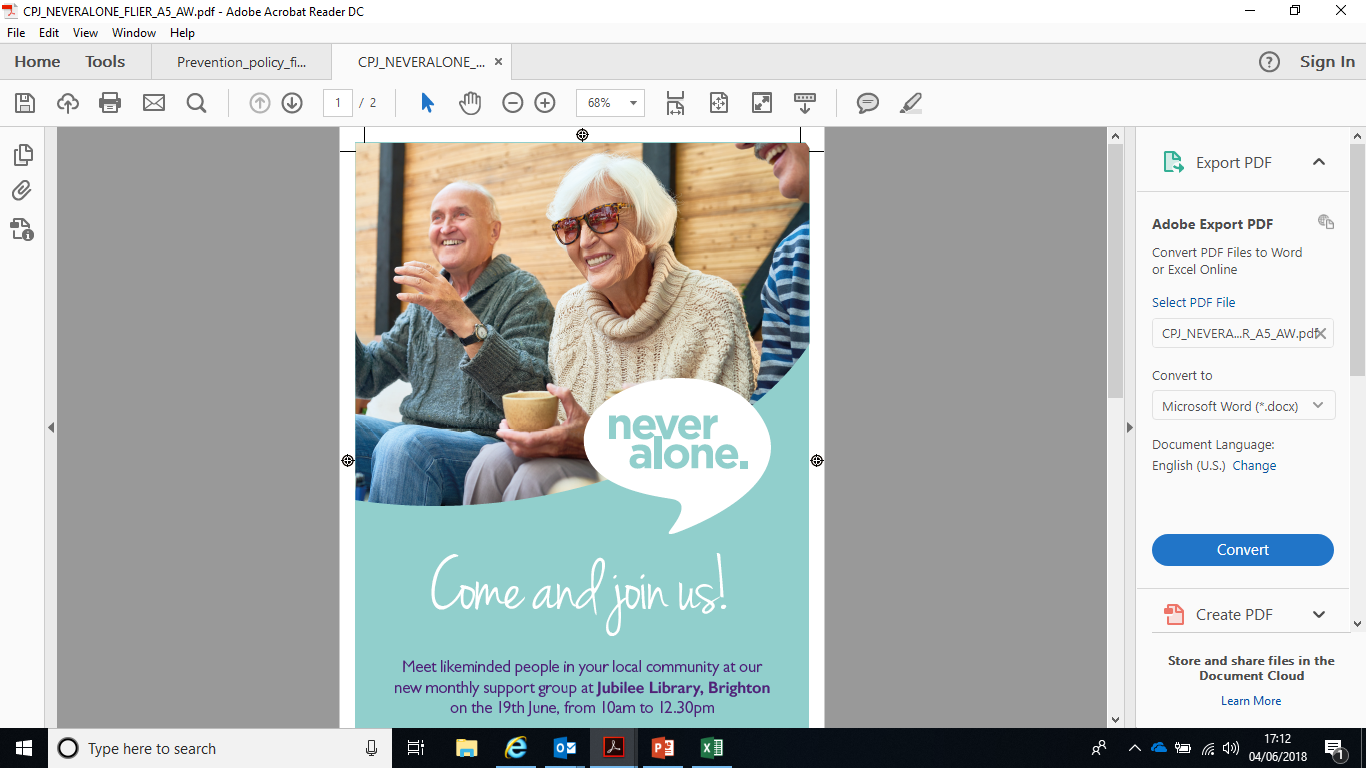 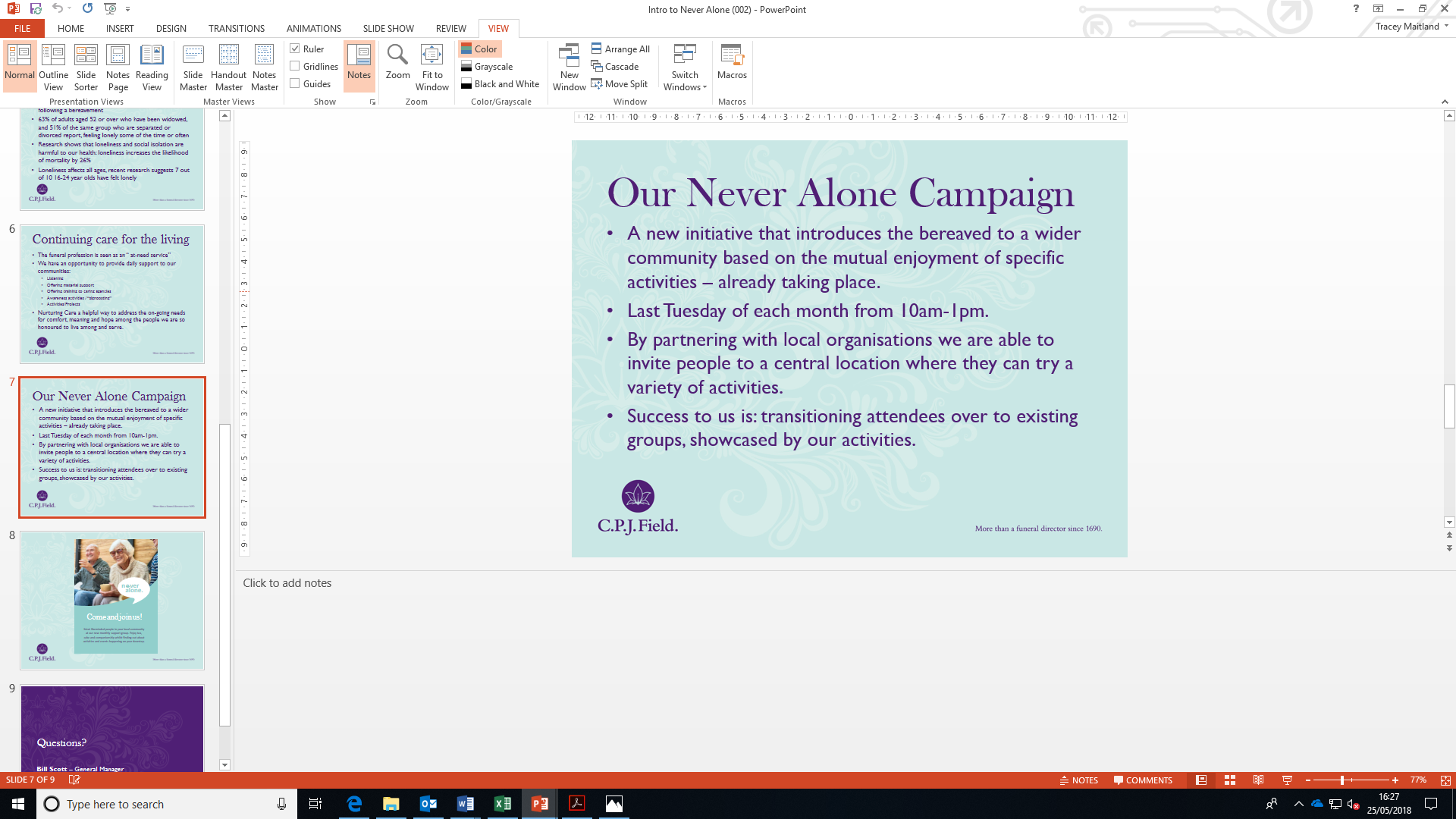 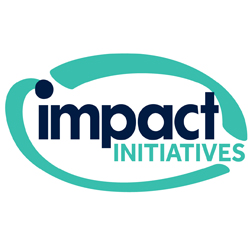 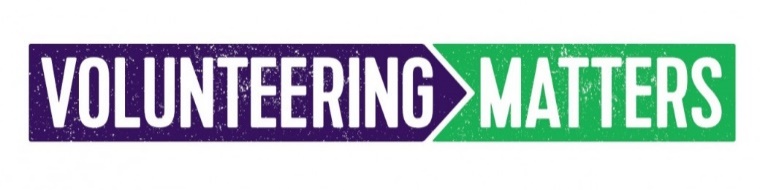 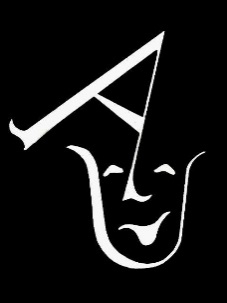 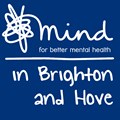 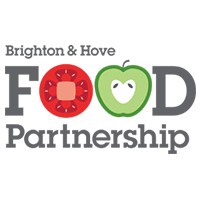 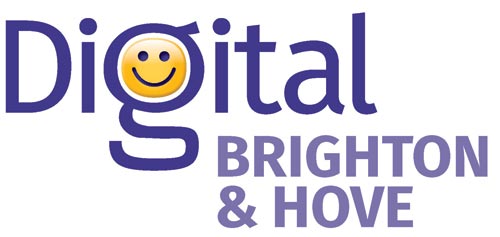 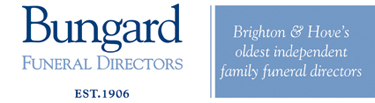 Pledged to support local charities, voluntary groups and events in their work to tackle loneliness and other concerns in the city
Providing elderly and lonely clients with a much more comprehensive understanding of other events and services across the city
Citywide Connect programme will provide support to help develop Bungard’s pre and post bereavement service
And future development of their digital and in branch signposting hub
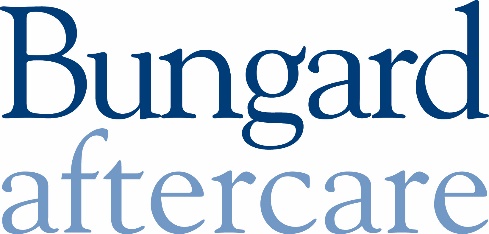 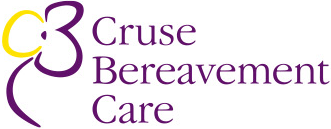 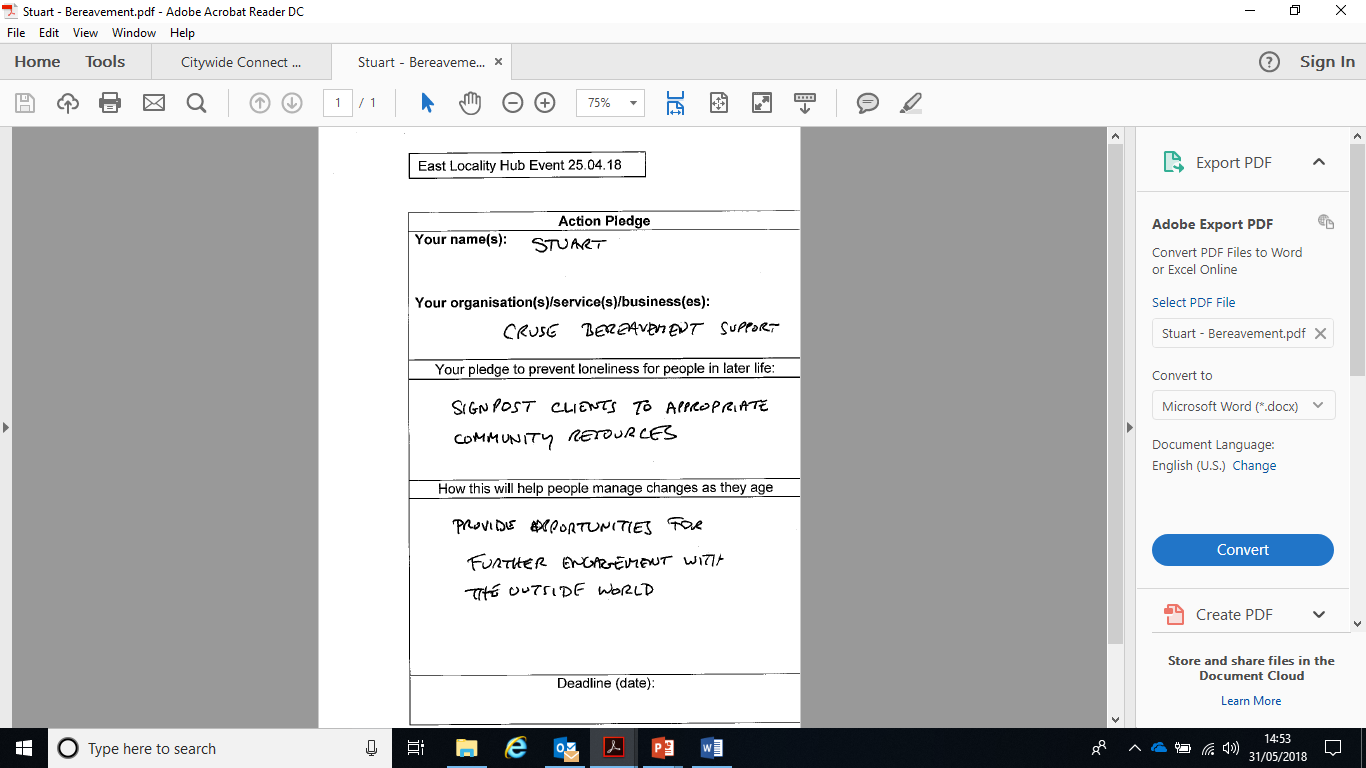 Next steps:

Consolidating awareness and understanding of community resources / services /platforms which prevent loneliness

tailored training session for Cruse Volunteers
Transport provision: releasing capacity
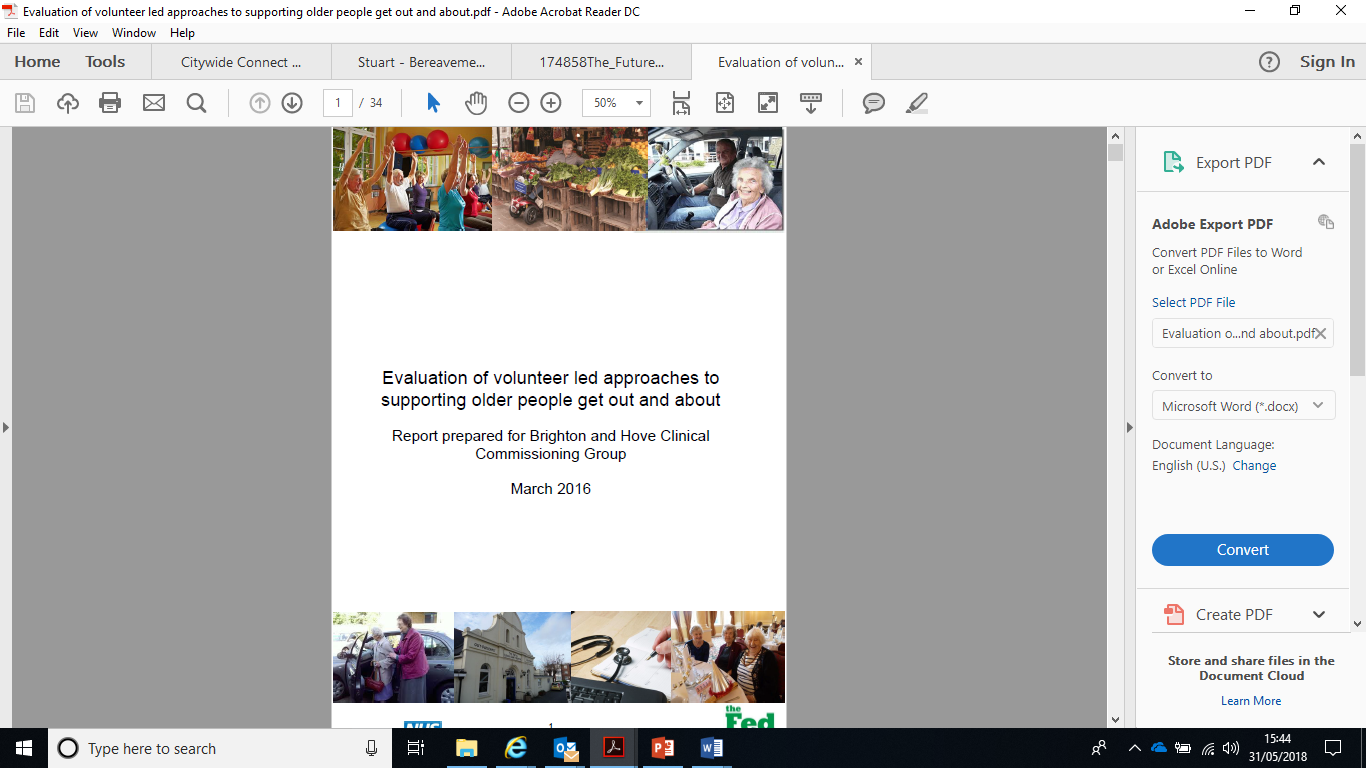 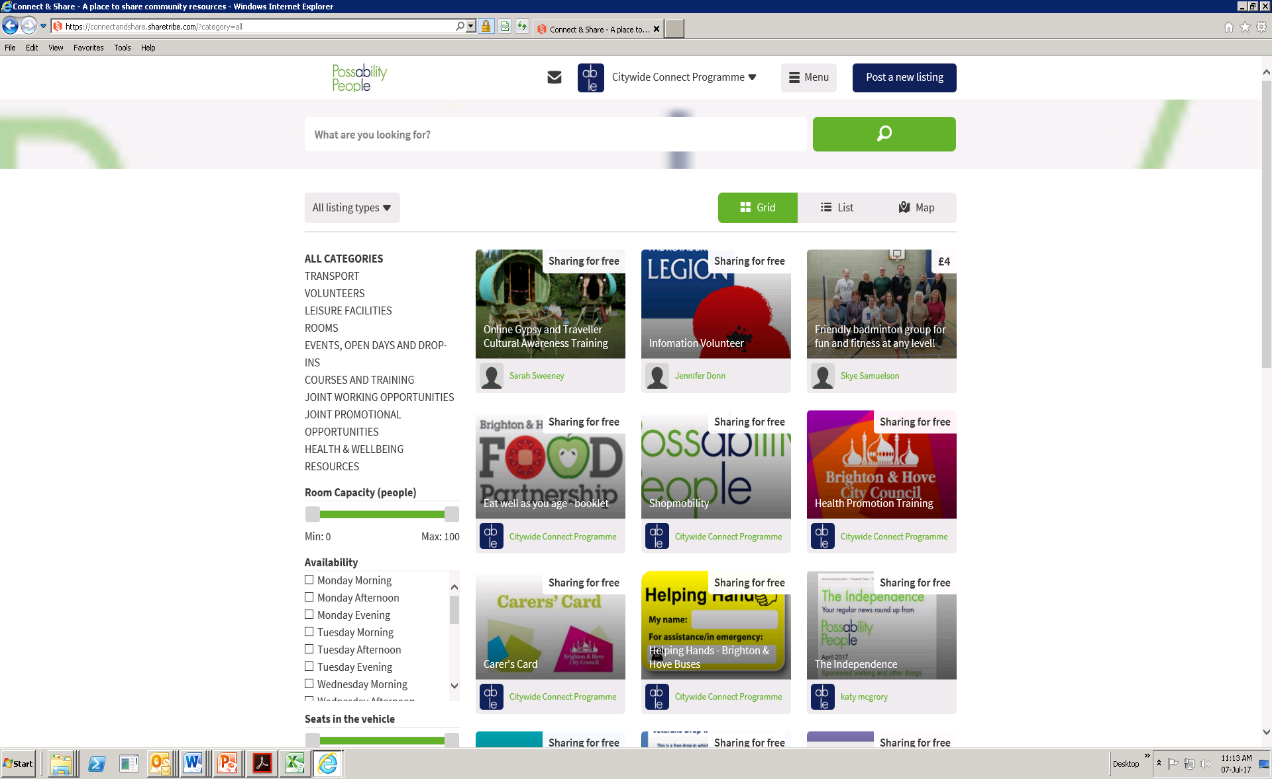 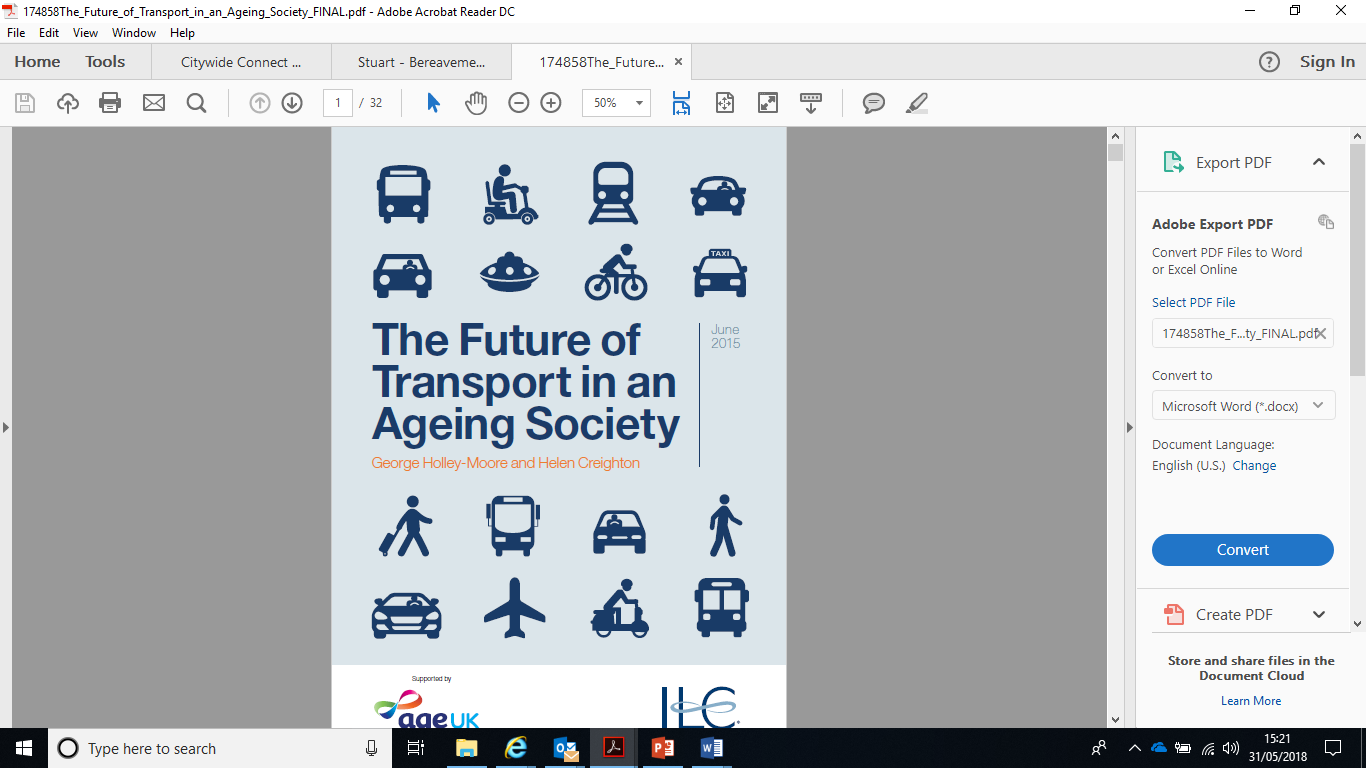 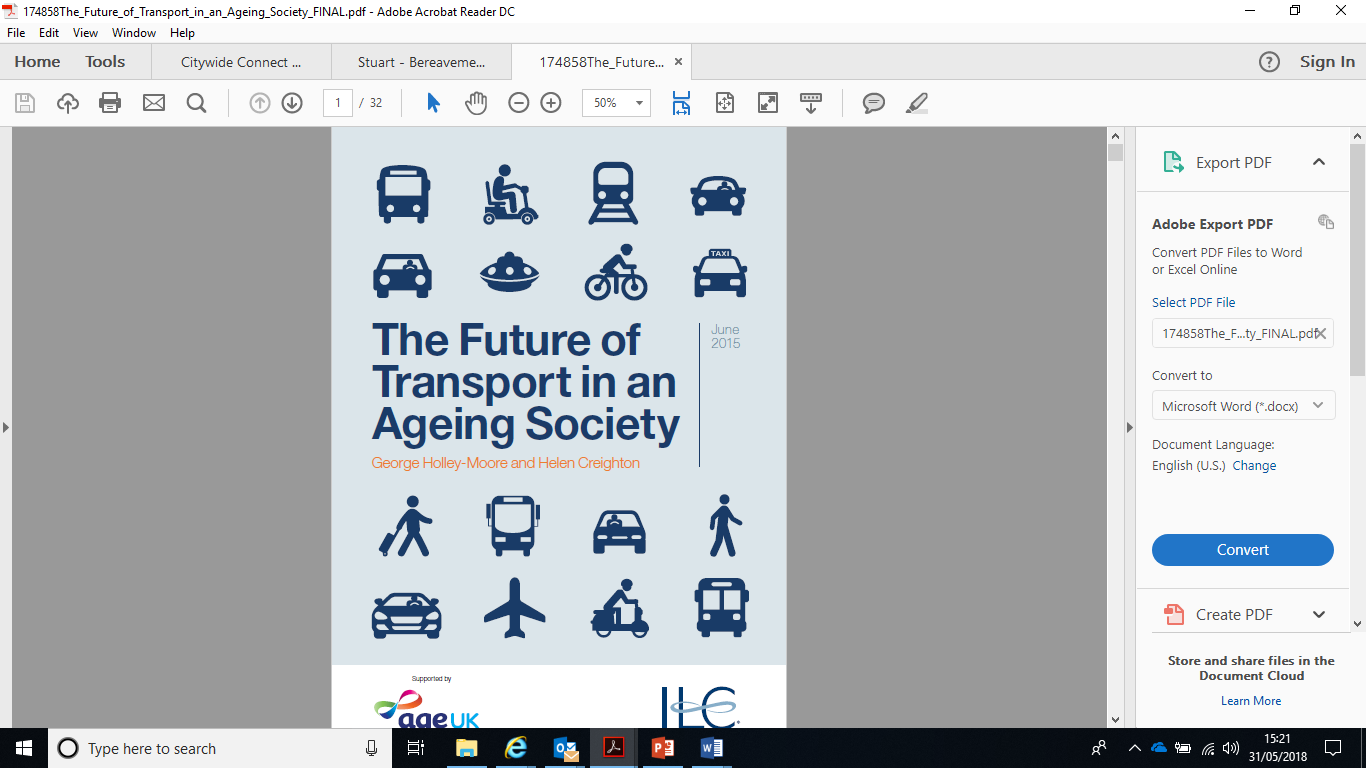 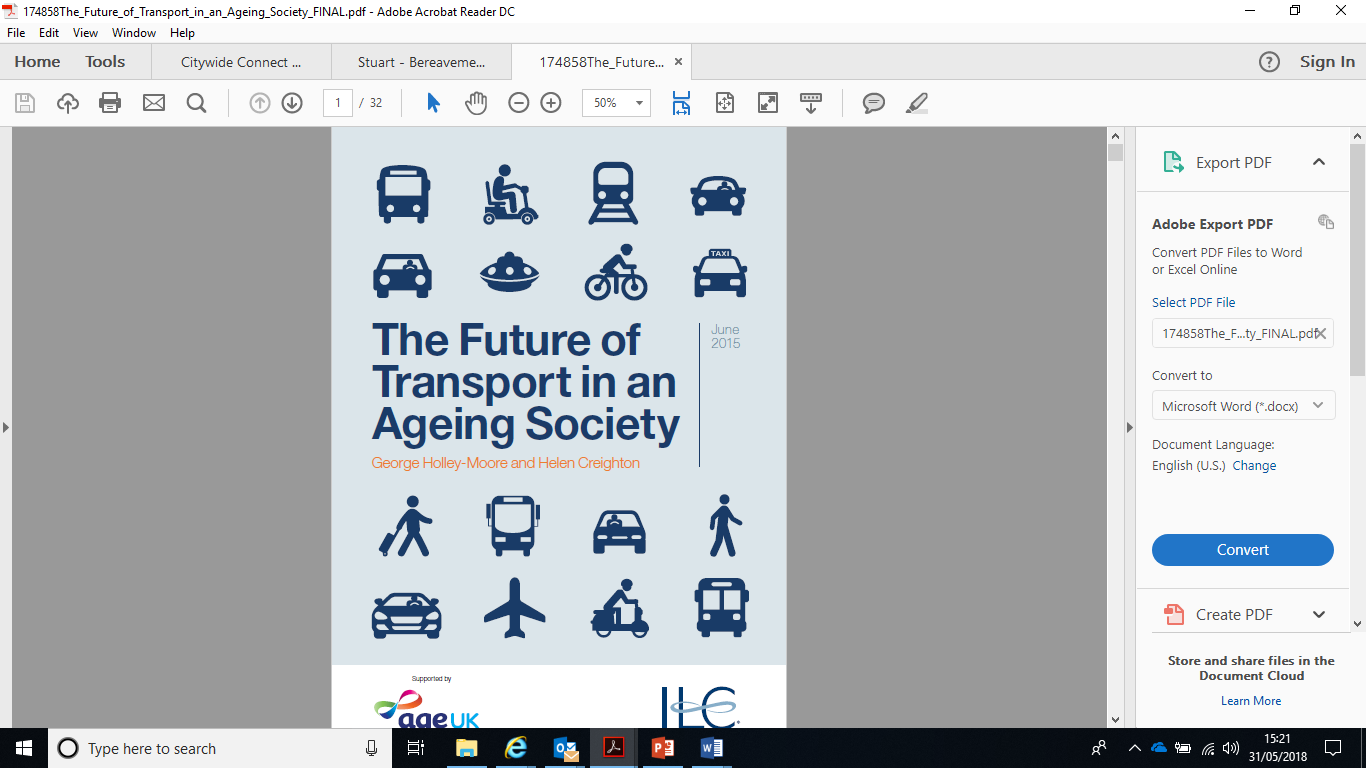 https://connectandshare.sharetribe.com
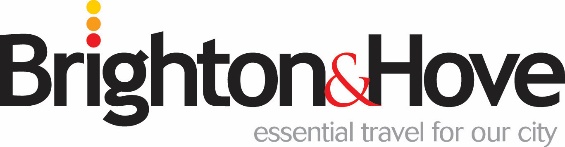 Citywide Connect: why it matters
“As someone who has attended the Locality Hubs for several years, I wanted to share my thoughts and direct experience of these events and why I think they are valuable.
 
The Locality Hubs are one of the most productive, comprehensive and practically helpful of all the meetings/boards/strategy & steering groups that I attend.  They bring together a hugely broad and inspiring group of workers and volunteers;  provide meaningful information and updates on cross-sector work to support older people and reduce isolation and have forged countless new partnerships and collaborations.  
 
Streamlining the ‘front-facing’ aspect of services into single points of contact is great, both for workers and clients/service users.  However, they are only as good as the information and awareness behind them, and this information is best gleaned by the opportunity for face-to-face interaction between workers and services.  To remove this opportunity would, I think, have a profoundly negative effect on inter-service and sector working in the areas of older people and social isolation.
 
In times of increasing financial challenges, working in partnership and in strategic ways across sectors to provide integrated services is of paramount importance, and any reduction in the opportunities presented to work in this way (which not re-commissioning the Locality Hubs would do) could be argued to be a false economy.”